Mi
Expressing likes and saying what I and others do
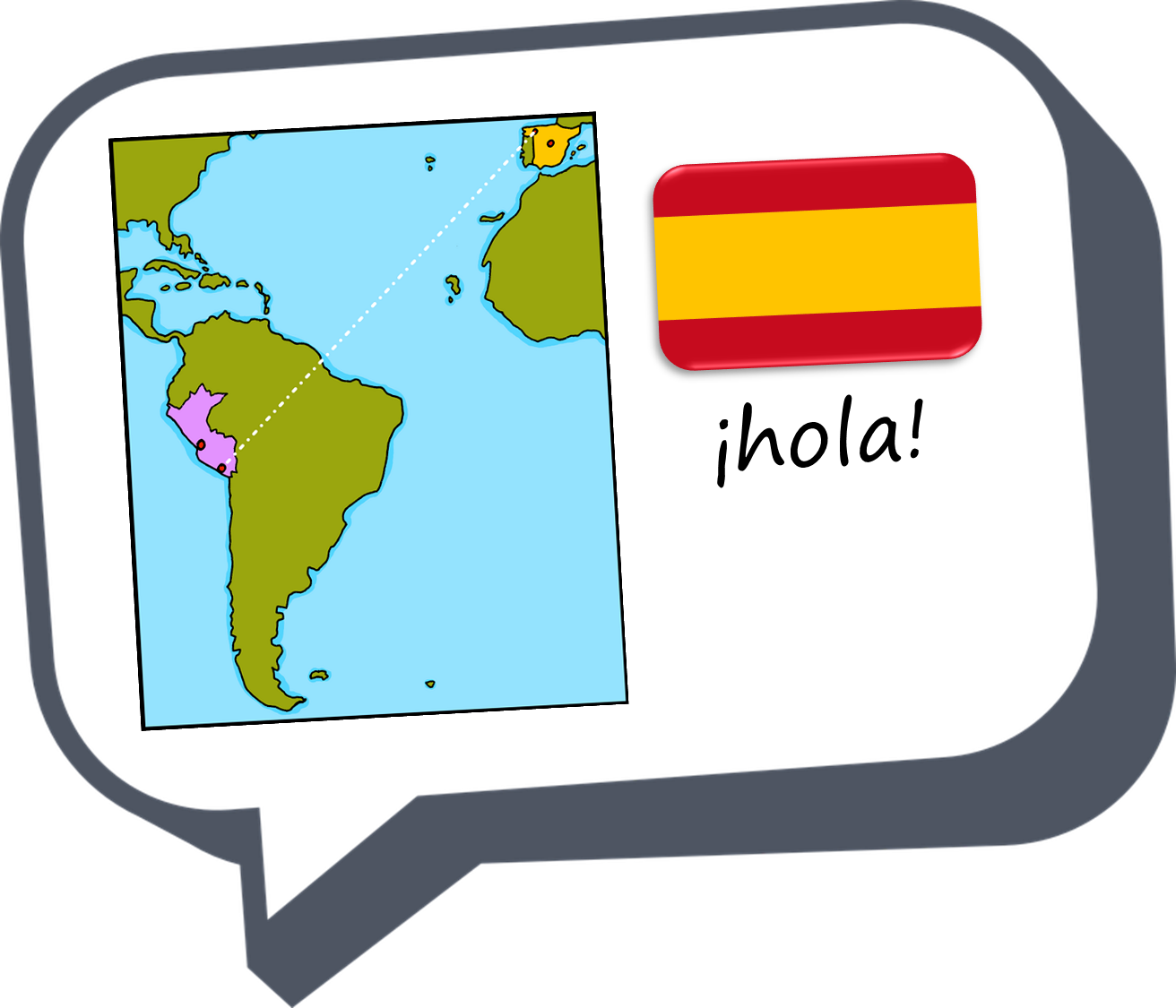 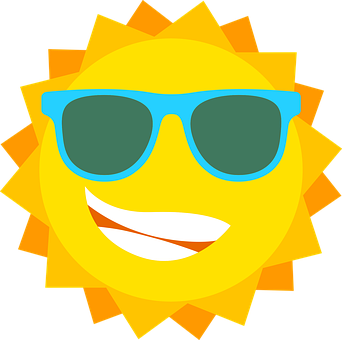 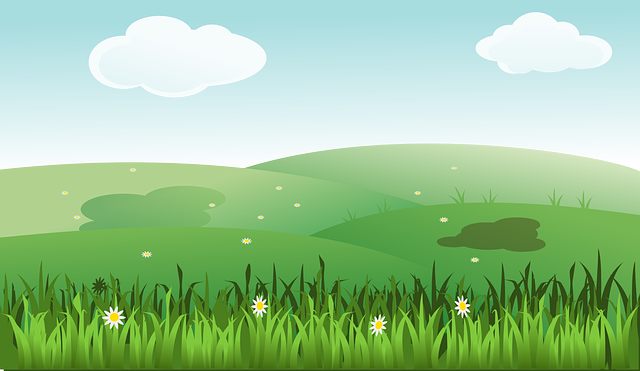 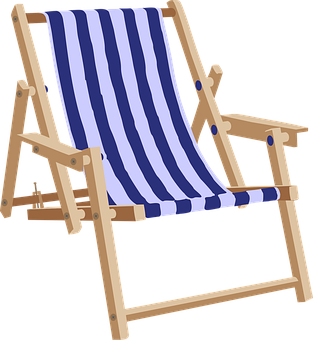 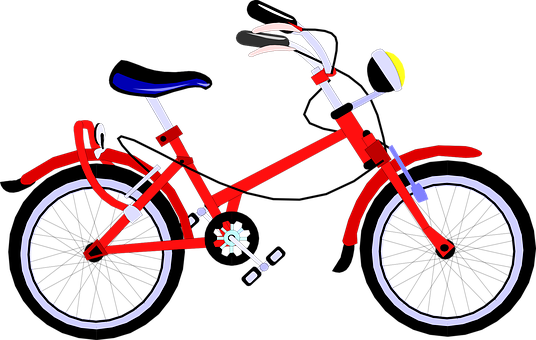 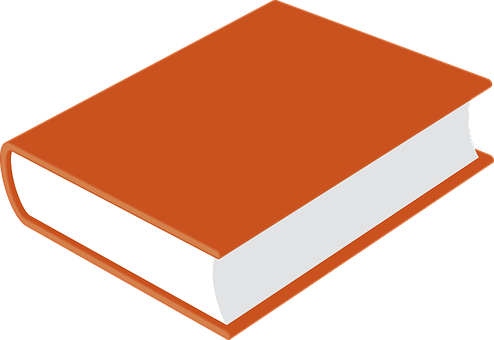 amarillo
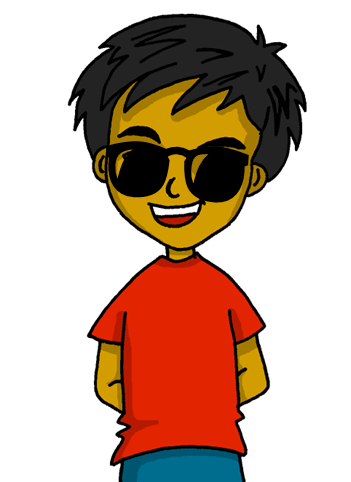 Follow ups 1-5
[Speaker Notes: Artwork by Steve Clarke. All additional pictures selected are available under a Creative Commons license, no attribution required.

The frequency rankings for words that occur in this PowerPoint which have been previously introduced in the resources are given in the SOW (excel document) and in the resources that first introduced and formally re-visited those words. 

For any other words that occur incidentally in this PowerPoint, frequency rankings will be provided in the notes field wherever possible.

Phonics: Source: ver [38] abuela [783] Cluster: bajar [484] buscar [179] subir [410] abeja [>5000] avispa [>5000] banco [728] bus [3709] vaca [2775] vela [2247] viento [814]

Vocabulary: buscar [179] organizar [1053] tocar [327] cocina [1214]  cada [107] luego [150] 
Revisit 1: ciudad [178] color [358] fiesta [796] persona [108]  mi [37] tu [53] preferido [n/a] 
Revisit 2: tiene [19] unos [6] unas [6] boca [465] cabeza [265] dedo [465] ojo [169] oreja [2095] pie [365] 

Frequency of unknown words:
bajar [484] subir [410] traducir [2037] padres [>5000] rima [>5000] tabla [2139]

Source: Davies, M. & Davies, K. (2018). A frequency dictionary of Spanish: Core vocabulary for learners (2nd ed.). Routledge: London]
[v] [b]
Follow up 1:
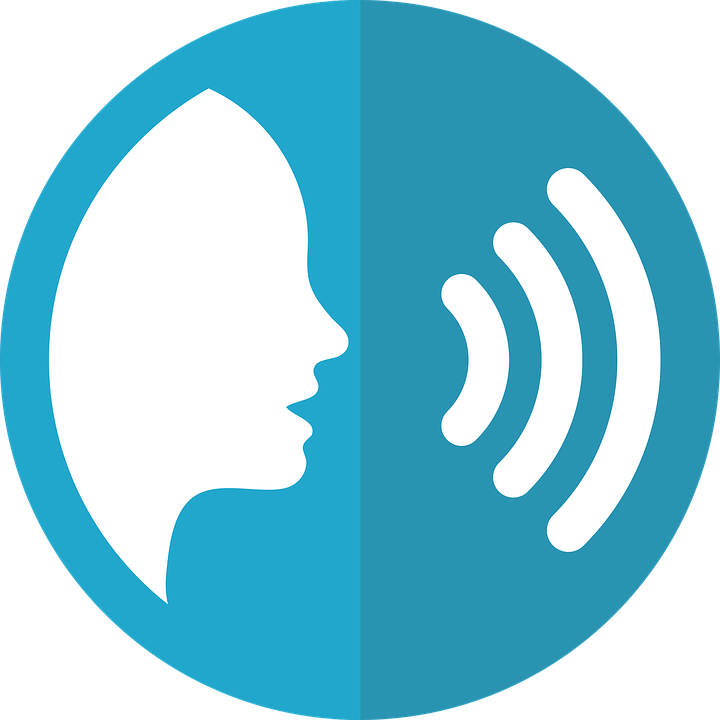 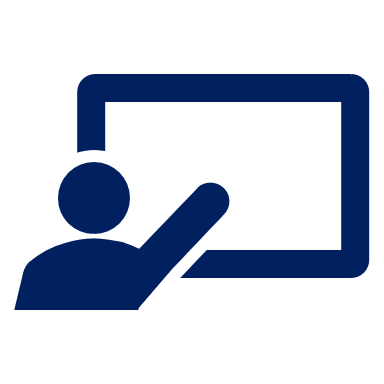 Escucha y lee la rima.
hablar
Practica con tu compañero/a.
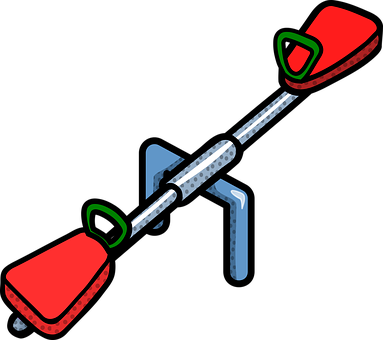 30 seg.
Sube y baja el balancín
Con Belén y un delfín. 
Baja y sube el balancín
con Valentín el veloz
tocando el bajo y el violín
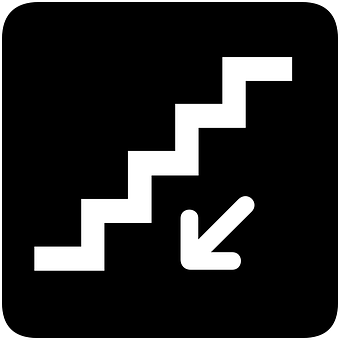 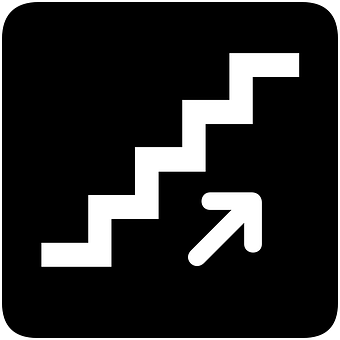 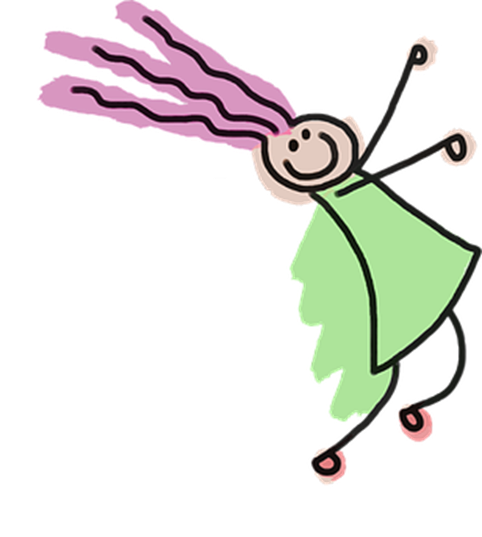 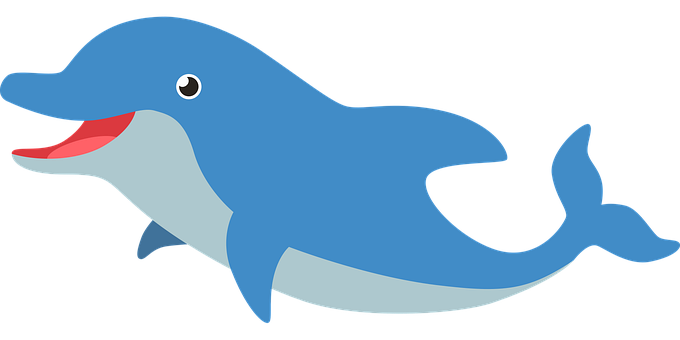 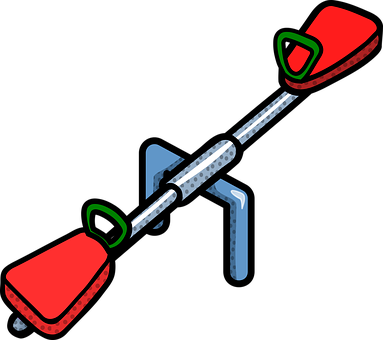 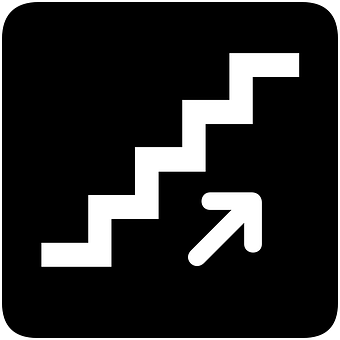 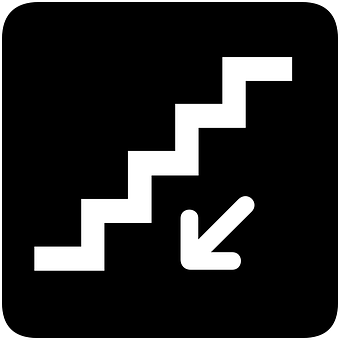 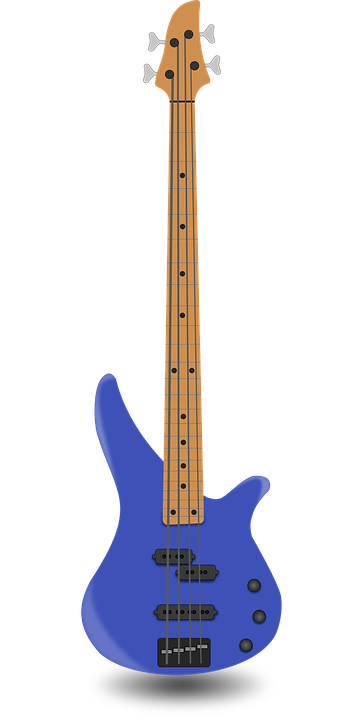 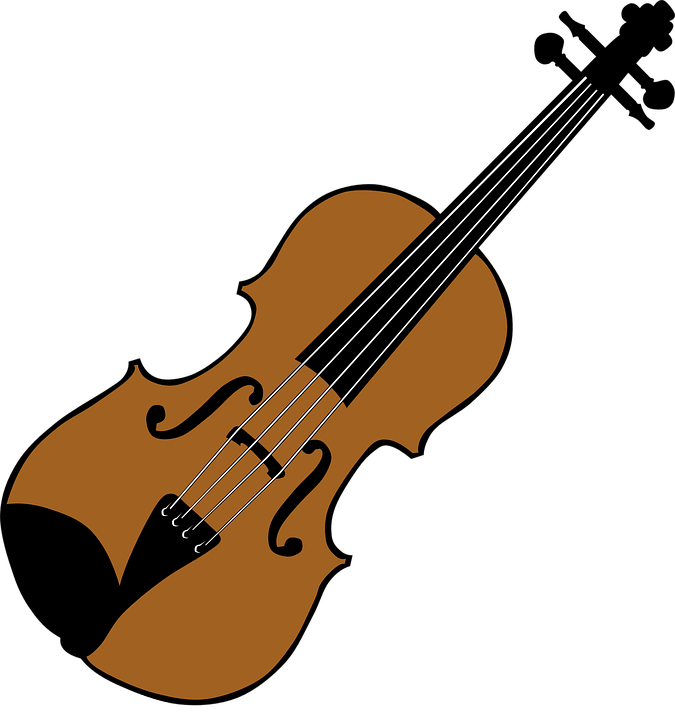 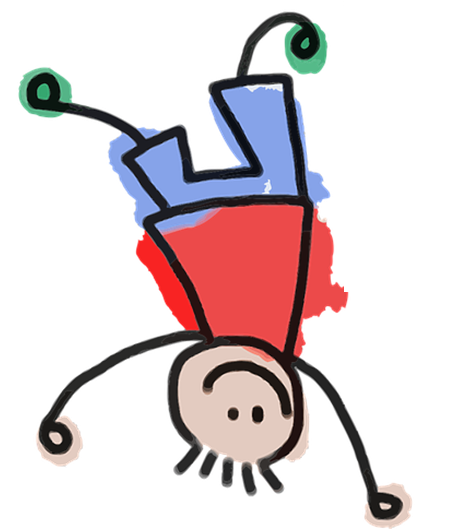 [fast]
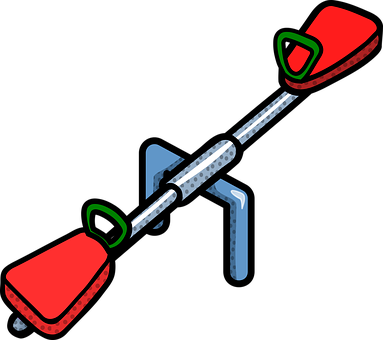 0
[playing]
(la) rima – rhyme
INICIO
[Speaker Notes: Timing: 5 minutes 

Aim: to practise knowledge of [b] [v] to known and unknown words.

Procedure:1. Read the instruction 
2. Click to bring up each verse of the rhyme and encourage pupils to repeat chorally. Meaning is supported by the pictures accompanying each verse. Repeat x5 to complete the rhyme.
3. At this stage, teachers can ask pupils if they remember the difference between [b] and [v]. ¿El sonido es diferente? The answer is of course no! 
4. Click to bring further instruction and give pupils 30 seconds to practise in pairs (click ‘inicio’ to start the timer). 

Frequency of unknown words:
rima [>5000]
Source: Davies, M. & Davies, K. (2018). A frequency dictionary of Spanish: Core vocabulary for learners (2nd ed.). Routledge: London]
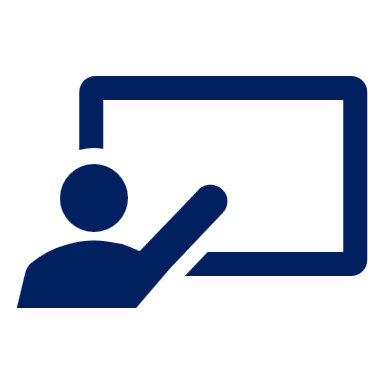 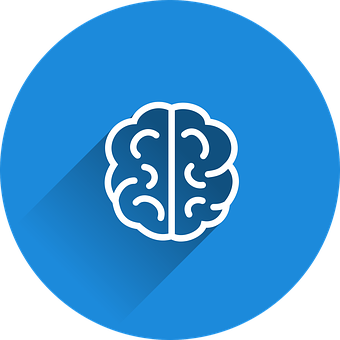 Follow up 2:
¿Qué palabra es?
pm
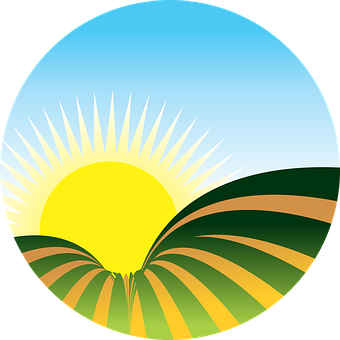 palabras
60s
g
b
h
then, after
each
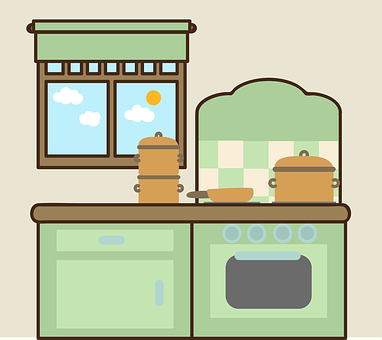 d
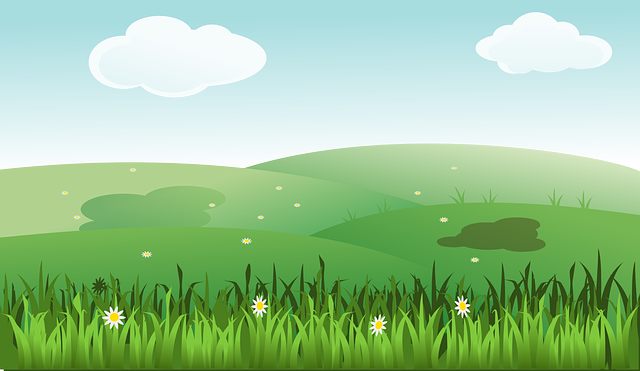 a
c
f
i
to organise
always
to play
START
[Speaker Notes: Timing: 5 minutes

Aim: to present and practise written comprehension and read aloud of three items of previously taught vocabulary that we revisit this week and the four new words.

Procedure:1. Pupils work in pairs to match up the syllables in order to say the Spanish words introduced and practised in the previous slide. Draw their attention to pictures a-i to help them. 
2. Elicit answers from pupils. Answers appear on click (a to i). 
3. Optional: Click to make the pictures disappear and elicit the Spanish word for a-i.]
Follow up 3 :
Las actividades en verano 🌞
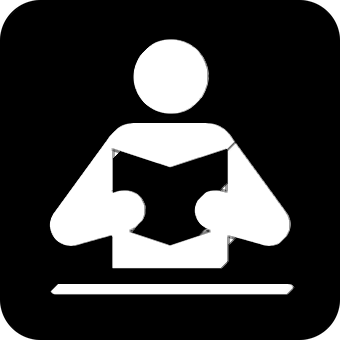 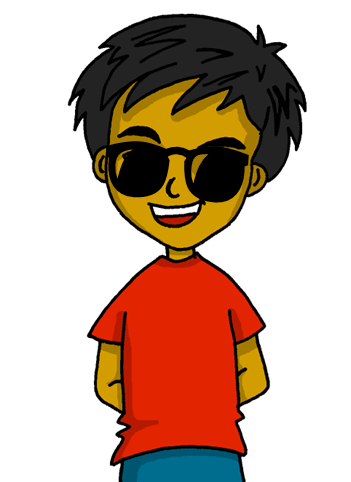 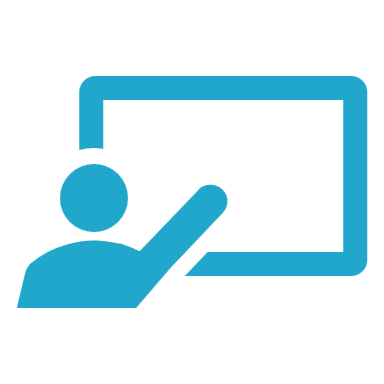 leer
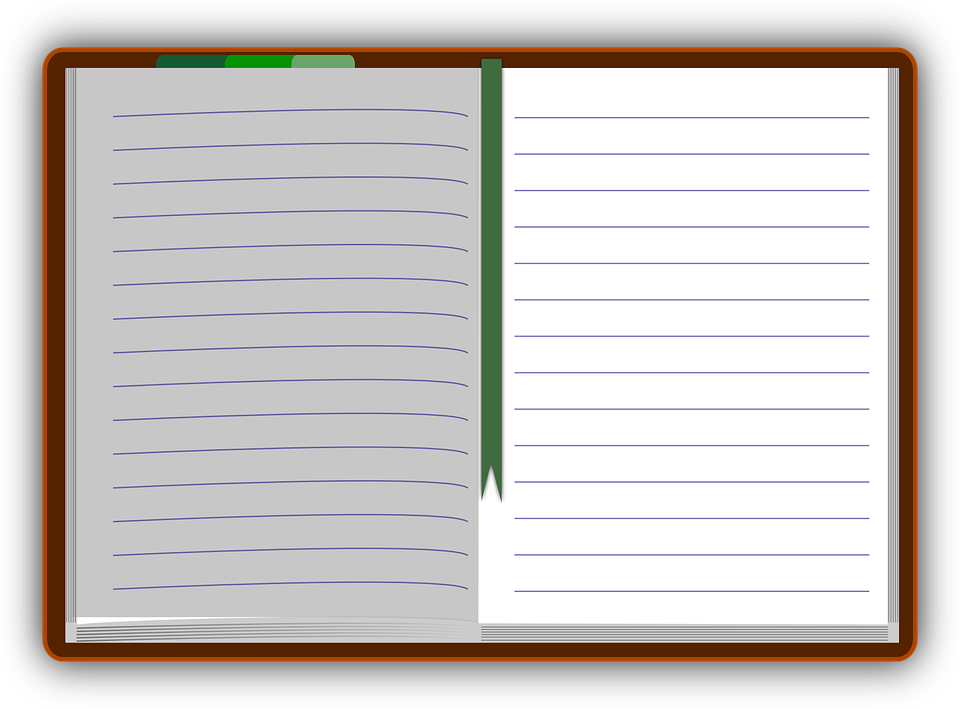 E
I
the countryside
[E] Paseo por el campo.
1
s
S/he
an instrument
[1] Toca un instrumento.
s
interesting
S/he
2
[2] Lee un libro interesante.
book
a  party
You
[3] Organizas una fiesta en el jardín.
3
[4] Visito a mi familia.
4
I
my family
[5] Montas en bici por la tarde.
5
afternoon
You
bike
[6] Descansa cada día.
6
es
each
She
Lee las frases y traduce.
[Speaker Notes: Timing: 7 minutes 

Aim: to practise written recognition of AR & -ER verbs (I, you, s/he); to practise comprehension of new and previously taught vocabulary

Procedure:
Pupils read the sentence and translate the sentences, writing the appropriate pronoun and vocabulary item in the gaps provided. 
Click to reveal answers.]
(la) tabla – table
padres – parents
 traduce = s/he translates
Follow up 4: Habla en español
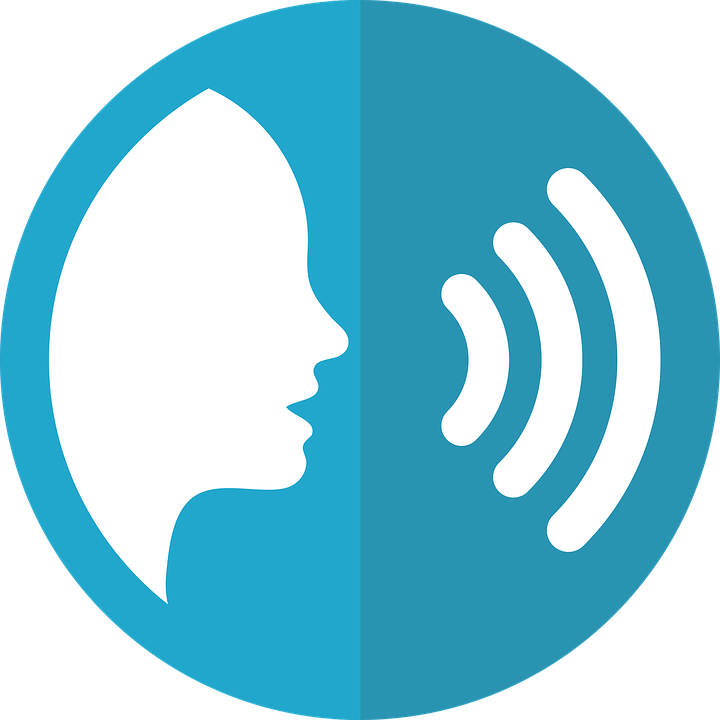 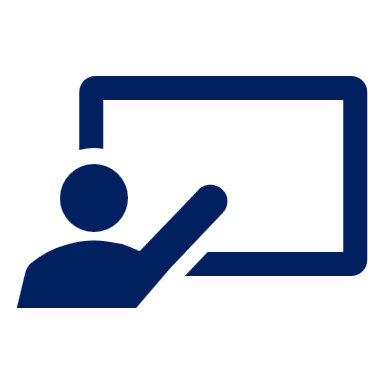 Escribe cinco frases en inglés con las palabras de la tabla*.
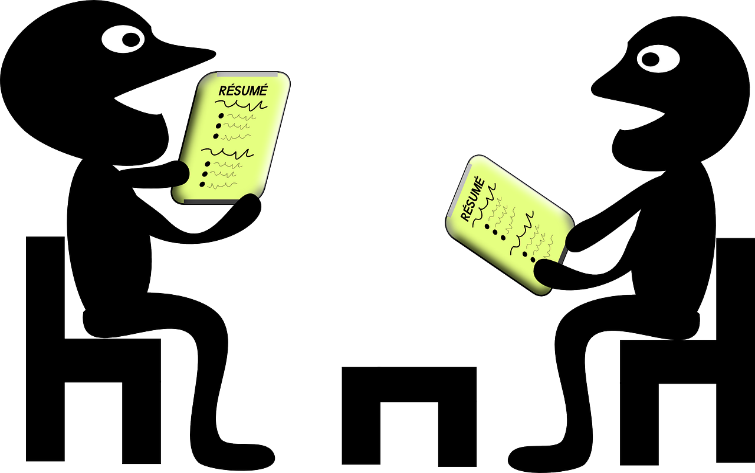 hablar
Tu compañero/a traduce la frase al español.
1 minuto
0
INICIO
[Speaker Notes: Timing: 5 minutesAim: to practise written comprehension and spoken production using vocabulary and grammar from this week to communicate a range of messages about free time activities.

Procedure:
Both pupils write 5 sentences (in English) made up of words with equivalent meanings from the table.
They swap sentences. 
Partner A tries to say all B’s sentences in Spanish within 60 seconds (without or without using the support).
Then Partner B tries to say all A’s sentences in Spanish within 60 seconds.

Adaptions:1. Teachers could give English sentences to pupils (a couple of words at a time) and pupils write them using mini whiteboards.
2. Teachers could ask questions in Spanish for pupils to answer (either chorally, or individually) – e.g., ¿Qué haces?  ¿Qué organizas? ¿Con quién? ¿Cuándo organizas…? ¿Dónde lees…?


Frequency of unknown words:
traducir [2037] padres [>5000] tabla [2139]
Source: Davies, M. & Davies, K. (2018). A frequency dictionary of Spanish: Core vocabulary for learners (2nd ed.). Routledge: London]
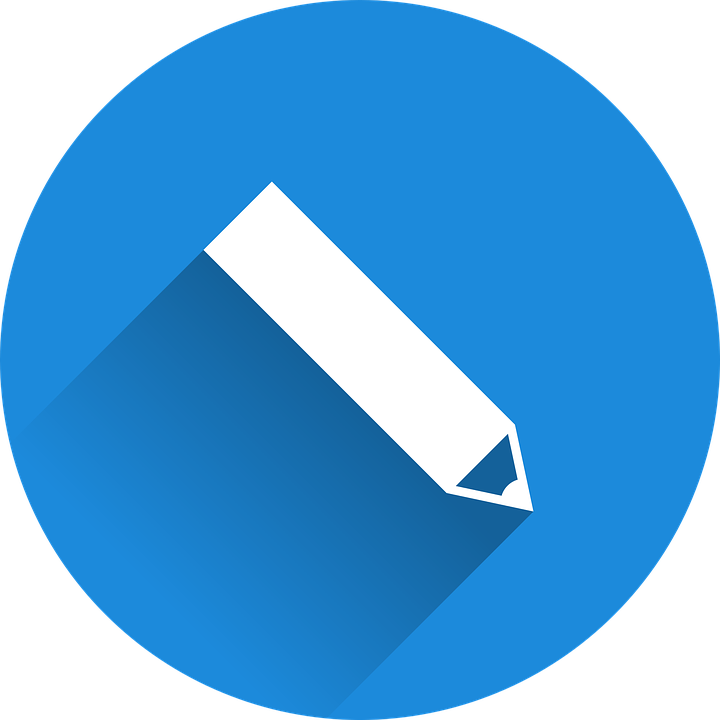 Follow up 5:
Translate do you visit as ‘you visit’. Remember! To turn a statement into a yes/no question, make your voice go up at the end.
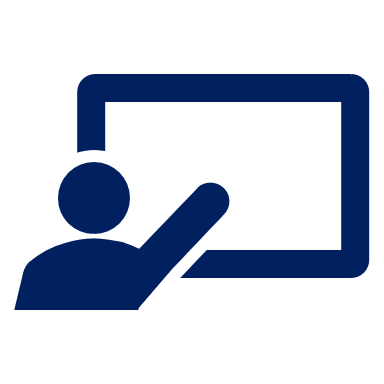 Escribe la información de Quique.
escribir
🔗
pero 
y 
Y también
también
¿y Tú? ¿Visitas un museo con tu familia cada sábado?
Organizo mi habitación con mi hermana cada día
Ella lee una revista con papá por la tarde
Remember to use pronouns make it clear who we are talking about.
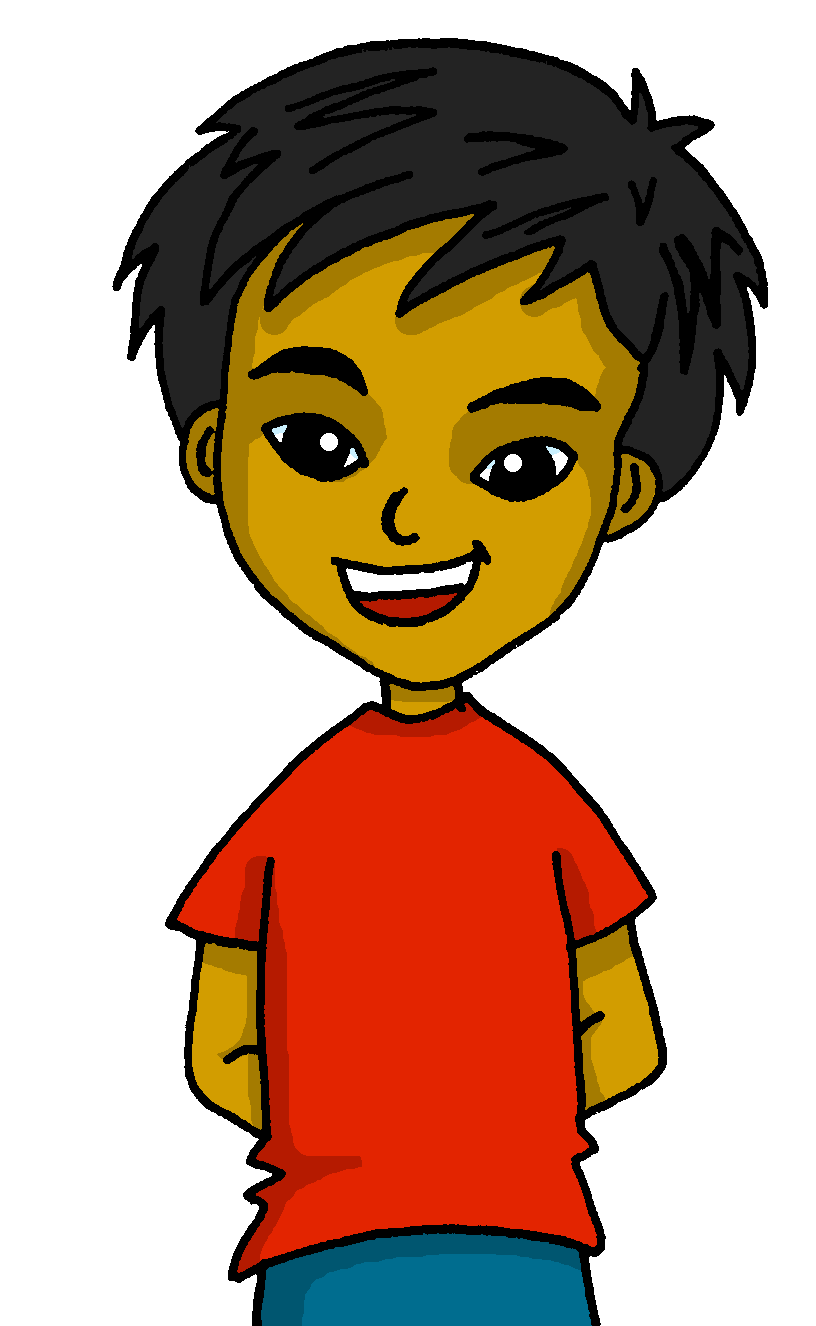 She reads a magazine with dad in the afternoon.
I organise my room with my sister every day
¿and you? Do you visit a museum with your family each Saturday?
and
y
[Speaker Notes: Timing: 10 minutes
Aim: to practise written production using vocabulary and grammar from this week to communicate a range of messages about free time activities. 

Procedure:
Read the instruction and ensure pupils understand they are translating what Quique is saying. 
Click x2 to bring the two call outs to remind pupils about using pronouns for emphasis as well as how to form questions in Spanish. 
Do number 1 with pupils orally to model the task. 
Click to reveal the answer.
Give pupils time to work on the three translations. They can do this in their exercise books or mini whiteboards. Lower proficiency pupils might benefit from working on mini whiteboard, with teachers guiding step by step the translation. 

ALTERNATIVE FOR HIGHER PROFICIENCY LEARNERS – NEXT SLIDE.]
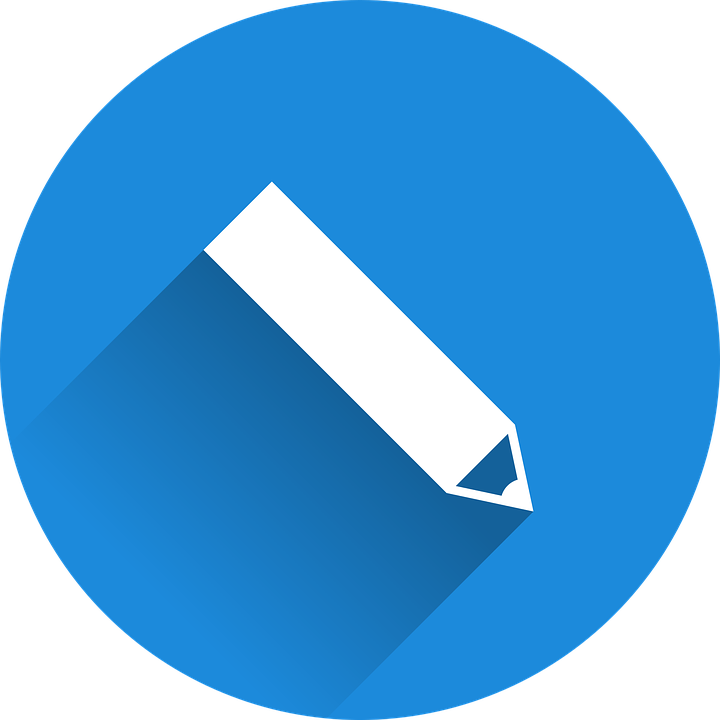 🔗
pero 
y 
luego
Follow up 5:
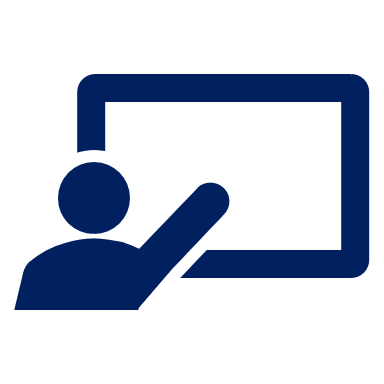 ¿Qué haces en verano 🌞?
escribir
Now use a connective, for example ‘but’
Start by saying what you do. Make sure you use the right ending to mean ‘I’.
and give information about what someone else you know does in summer.
Check your ending again 
Organizo una fiesta con mis amigos en casa
pero
You can add more information, too.
mi amigo toca un instrumento cada día.
Luego
descansa en la habitación.
[Speaker Notes: ALTERNATIVE TO THE PREVIOUS WRITING TASK FOR HIGHER PROFICIENCY LEARNERS(or it could be a follow on activity, time-allowing)
Aim: to practise more independent writing production key –ar and –er verbs in 1st, 2nd, and 3rd person singular at sentence level; to use connectives to produce longer sentences. 

Timing: 10 minutes

Procedure:
Click to  bring up the call outs and model a response.]
Follow up extra [a]:
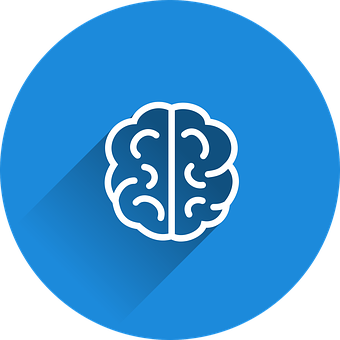 Escribe en inglés 📝: Can you get at least 15 points?
s/he, it has
some (f.)
eye
vocabulario
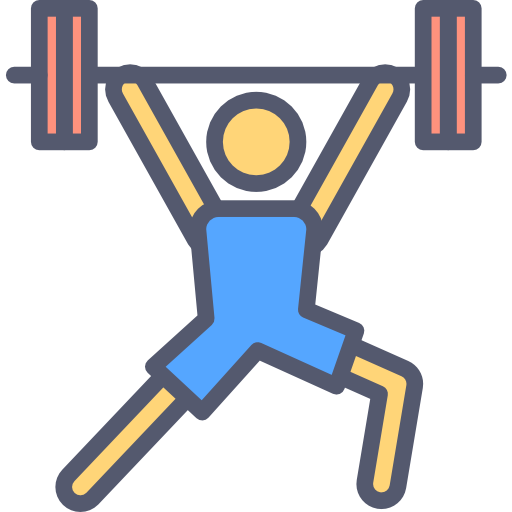 x3
foot
head
some (m.)
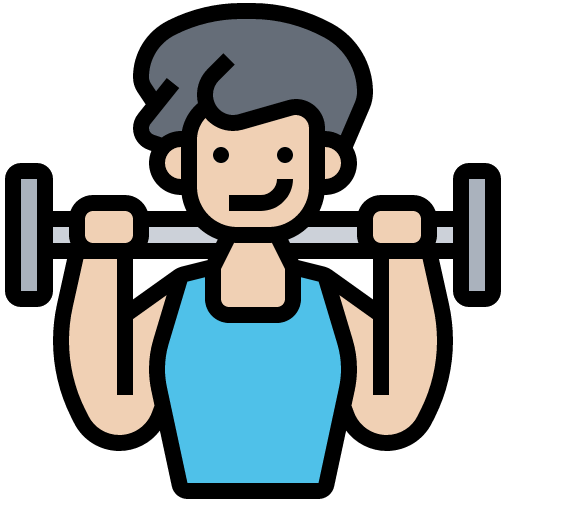 party, festival
your
colour
x2
preferred (f., s.)
my
city
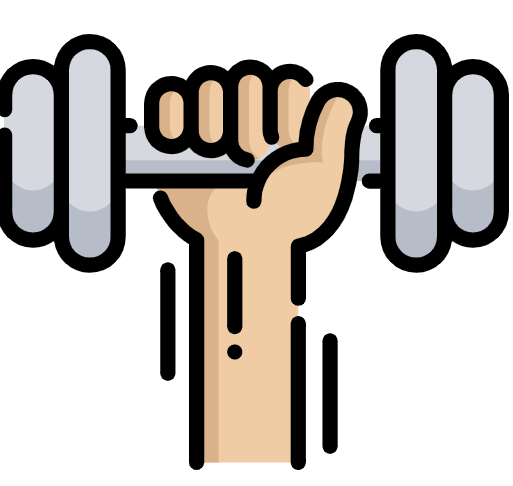 to pla, playing
kitchen
to organise
x1
then, after
each
to search
[Speaker Notes: Timing: 5 minutes

Aim: to practise written production of vocabulary from this week and this week’s revisited sets.

Procedure:1. Give pupils a blank grid.  They fill in the English meanings of any of the words they know, trying to reach 15 points in total.

Note:The most recently learnt and practised words are pink, words from the first revisit are green and those from the second revisit are blue, thus more points are awarded for them, to recognise that memories fade and more effort (heavy lifting!) is needed to retrieve them.]
follow up extra [b]:
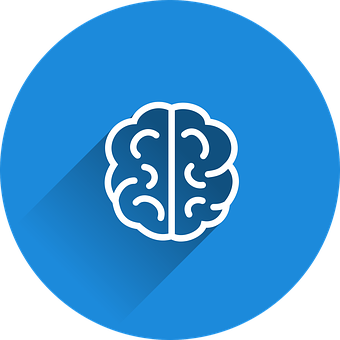 escribe en español 📝: can you get at least 15 points?
vocabulario
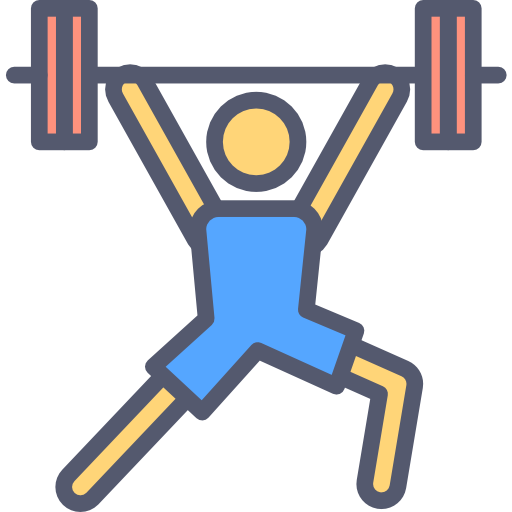 el pie
unos
la cabeza
x3
el ojo
unas
tiene
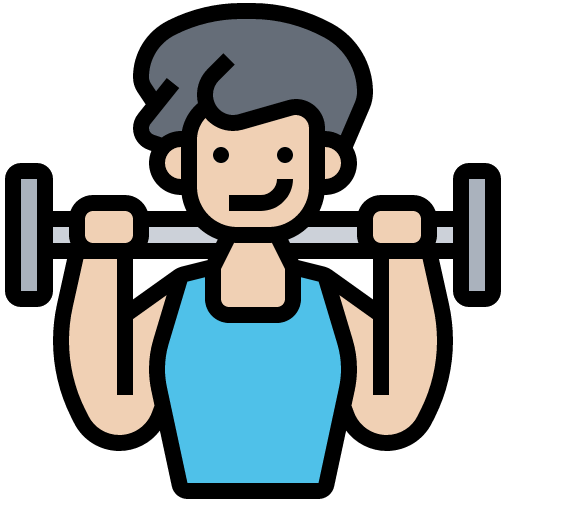 tu
la fiesta
la ciudad
x2
preferida
mi
el color
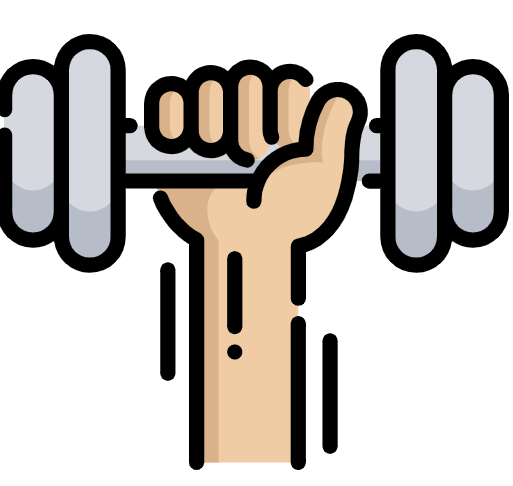 organizar
cada
tocar
x1
luego
la cocina
buscar
[Speaker Notes: Timing: 5 minutes

Aim: to practise written production of vocabulary from this week and this week’s revisited sets.

Procedure:1. Give pupils a blank grid.  They fill in the Spanish meanings of any of the words they know, trying to reach 15 points in total.

Note:The most recently learnt and practised words are pink, words from the first revisit are green and those from the second revisit are blue, thus more points are awarded for them, to recognise that memories fade and more effort (heavy lifting!) is needed to retrieve them.]
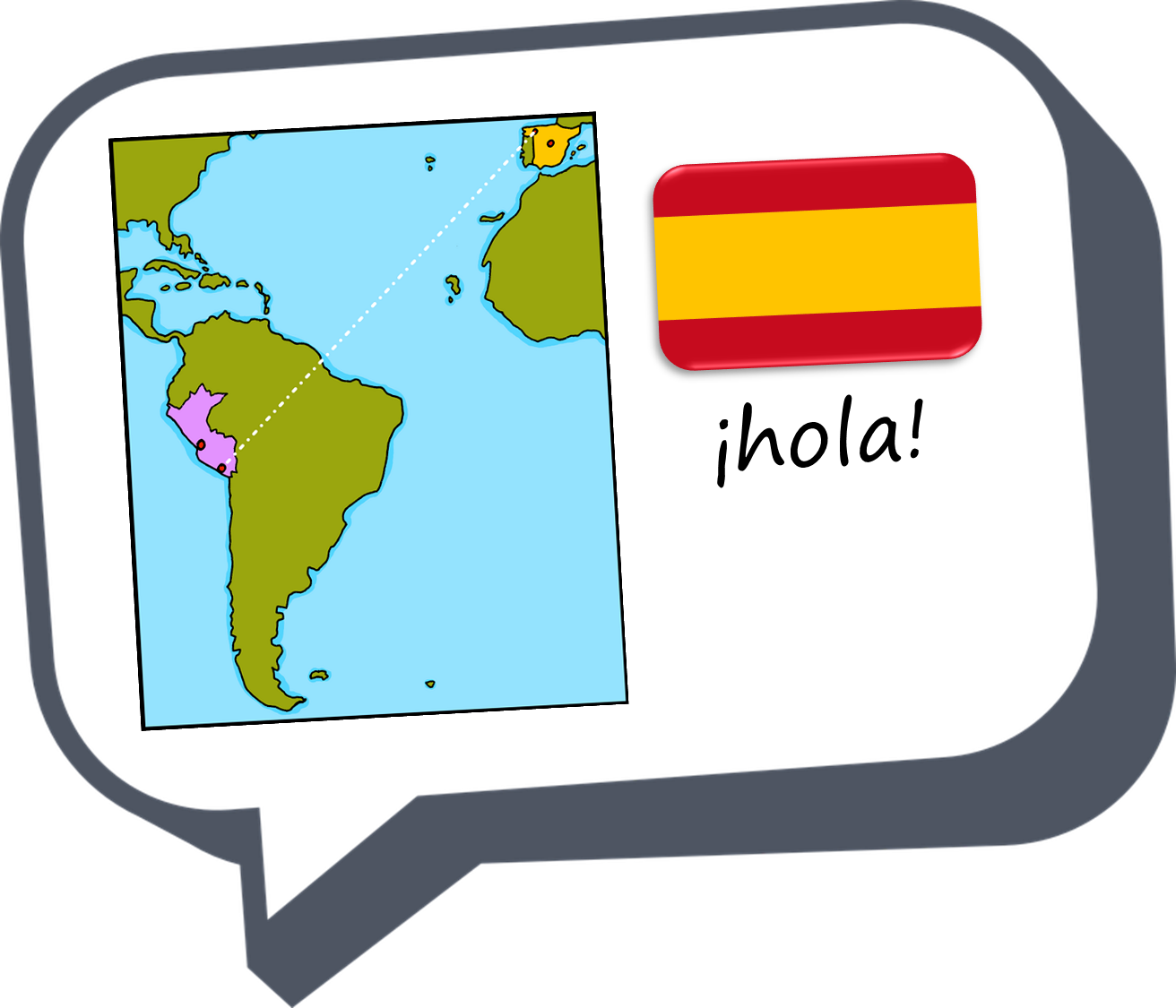 ¡adiós!
amarillo
Handout: Follow up extra [a]
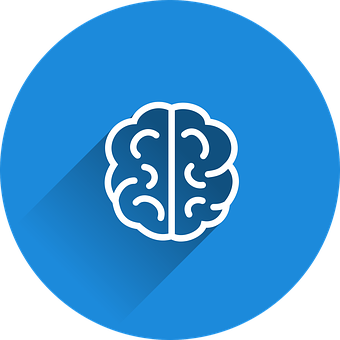 Escribe en inglés 📝: Can you get at least 15 points?
vocabulario
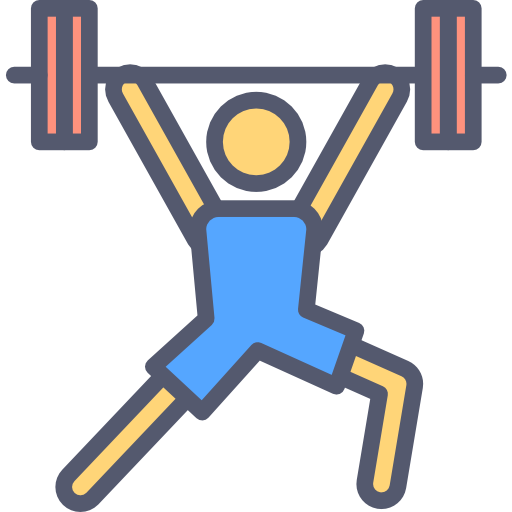 x3
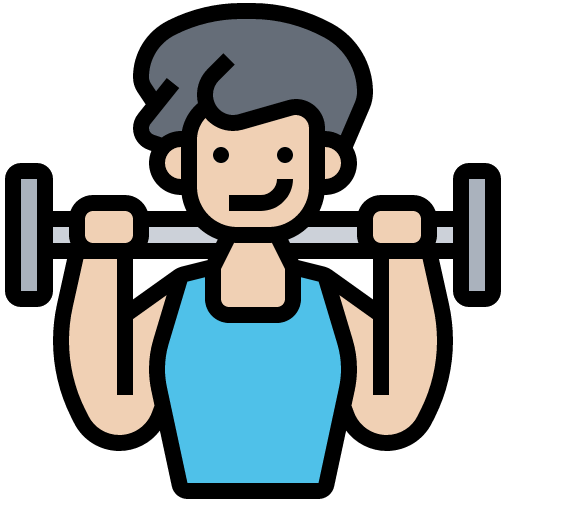 x2
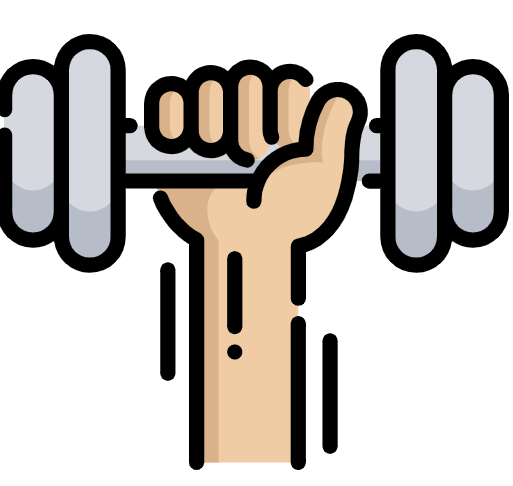 x1
[Speaker Notes: Timing: 5 minutes

Aim: to practise written comprehension of vocabulary from this week and this week’s revisited sets.

Procedure:1. Give pupils a blank grid.  They fill in the English meanings of any of the words they know, trying to reach 15 points in total.

Note:The most recently learnt and practised words are pink, words from the first revisit are green and those from the second revisit are blue, thus more points are awarded for them, to recognise that memories fade and more effort (heavy lifting!) is needed to retrieve them.]
Handout: Follow extra [b]
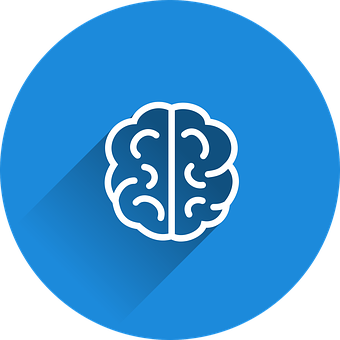 Escribe en español 📝: Can you get at least 15 points?
vocabulario
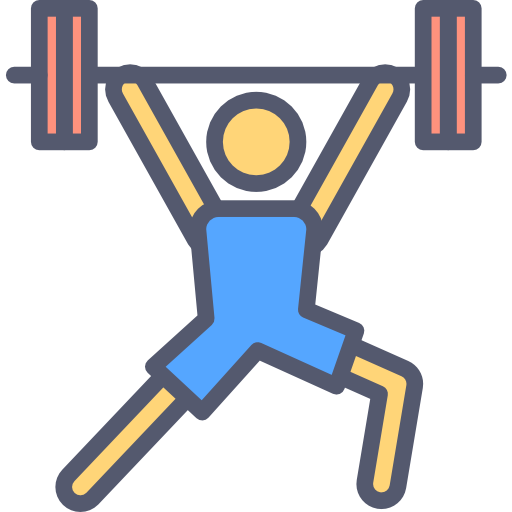 x3
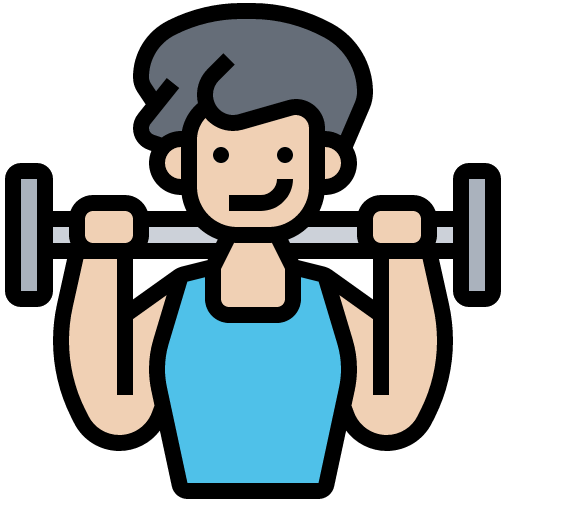 x2
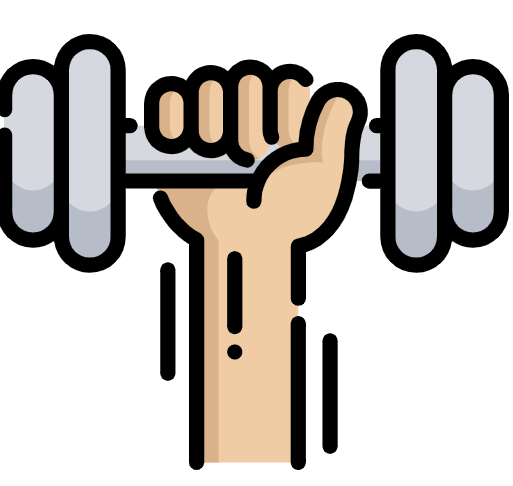 x1
[Speaker Notes: Timing: 5 minutes

Aim: to practise written production of vocabulary from this week and this week’s revisited sets.

Procedure:1. Give pupils a blank grid.  They fill in the Spanish meanings of any of the words they know, trying to reach 15 points in total.

Note:The most recently learnt and practised words are pink, words from the first revisit are green and those from the second revisit are blue, thus more points are awarded for them, to recognise that memories fade and more effort (heavy lifting!) is needed to retrieve them.]